Änderung Email-Verteiler Dienst (List-Server)
Hintergrund
Neuer Dienst
Was ist zu tun?
Unterstützung
Hintergrund
Zu dem Standard Exchange Verteiler betreibt Rechenzentrum einen Email-Verteiler Dienst, auf Basis von Sympa (freie Software zum Verwalten von Mailinglisten.
Der Dienst wird zum 31.12.2023 eingestellt
https://listserver.hs-regensburg.de/wws
Dokumentation: https://rzwww.oth-regensburg.de/supportwiki/doku.php?id=public:email:mailman:usage&s[]=listserver












Alternative: DFN-Listserv
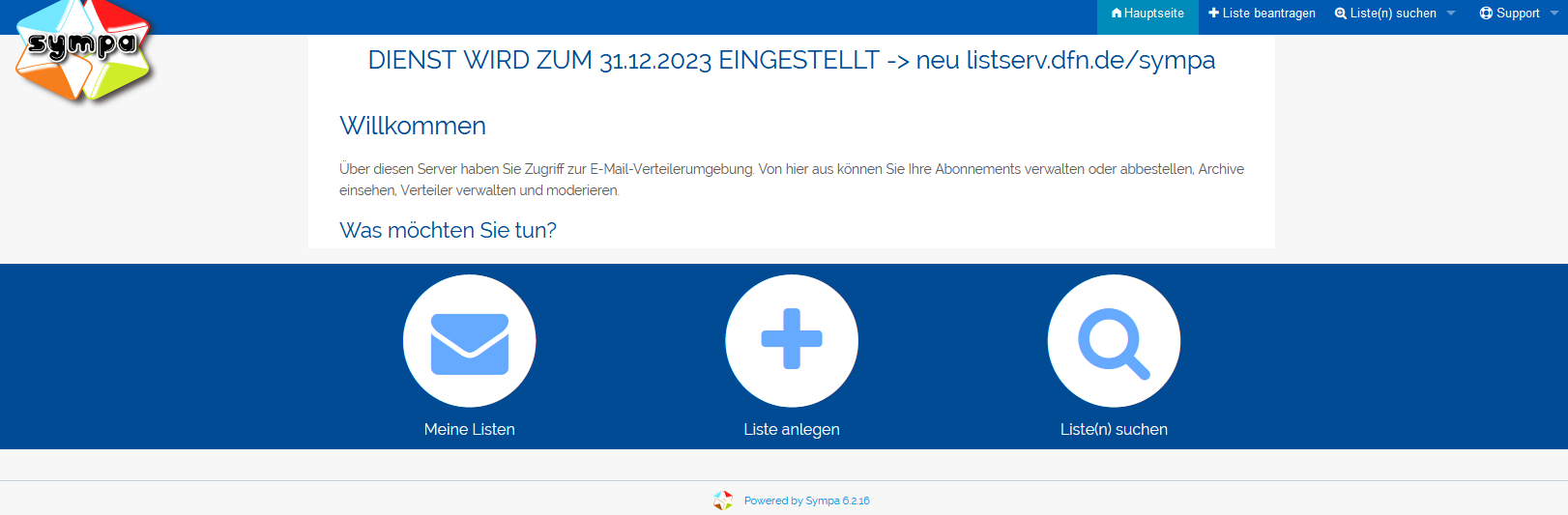 S. 2
Rechenzentrum
24.11.2023
Neuer Dienst: DFN-Listserv
DFN-Listserv verwaltet E-Mail-Verteiler im Auftrag des "Vereins zur Förderung eines Deutschen Forschungsnetzes e.V." (DFN-Verein, Berlin). 
Der Dienst steht Einrichtungen zur Verfügung, die sich über einen Rahmenvertrag im DFN-Verbund organisieren und die über einen Anschluss an das Wissenschaftsnetz verfügen.
https://www.listserv.dfn.de/sympa
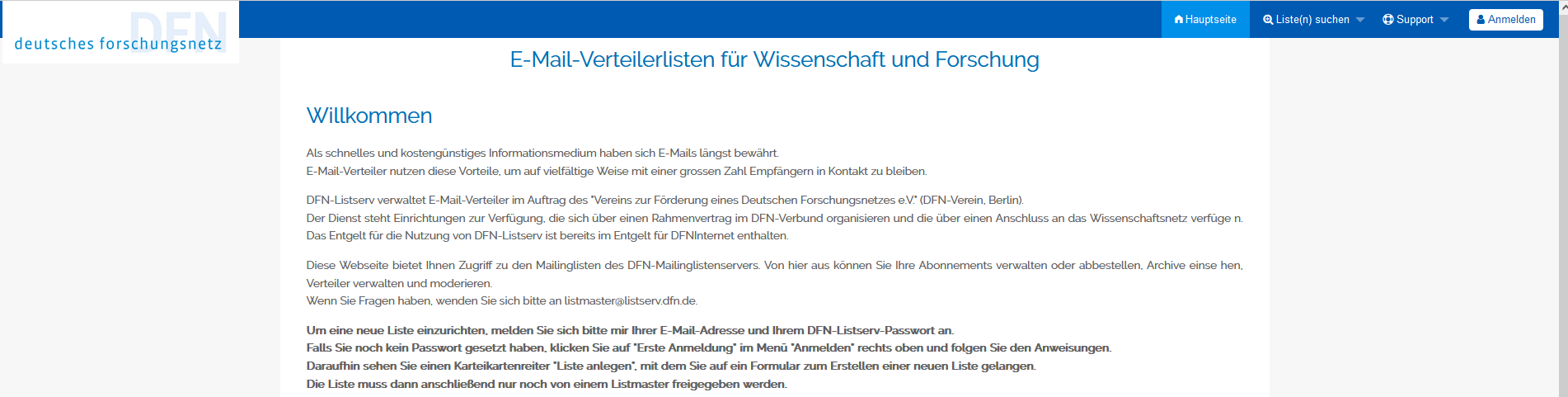 S. 3
Rechenzentrum
24.11.2023
Sympa ist nicht zu verwechseln mit Funktionspostfächer oder Distribution Groups von Exchange.

Funktionspostfächer sind Shared-Mailboxes auf die mehrere Mitarbeiter zugreifen können, Mails verwalten und Mails in Namen der SMB schicken kann.

Dist Groups sind Verteiler von Exchange. Das sin keine Postfächer. Nur Verteiler. Die Mitgliedschaft wird von Benutzerverwaltung gepflegt

Sympa Verteiler ist ein freier Verteiler den Mitarbeiter selbst verwalten können
Mitgliedschaft (Abonnenten)
Liste erstellen
Rechte Verwalten
Wer kann an die Verteilergruppe Mails senden, Wer ist Admin…
S. 4
Rechenzentrum
24.11.2023
Hintergrund
Vorteile gegenüber Exchange
Sympa
Eine Mailing-Liste oder Mail-Verteiler ist eine Sammlung von E-Mail-Adressen, an die dieselben Informationen geschicktwerden.

Sympa ist eine Software zum Verwalten von Mailinglisten.

Erreichbar unter https://www.listserv.dfn.de/sympa/
Mitarbeiter können ihn verwalten

Es können auch externe Mails hinzugefügt werden

Mitglieder können sich vom Verteiler abmelden
S. 5
Rechenzentrum
24.11.2023
Was ist zu tun?
Listen-Administratoren registrieren sich einmalig bei DFN-Listserver 

es können mehrere Listen verwaltet werden

kopieren die bestehenden Mailinglisten zum neuen Dienst DFN-Listserv 

Siehe Screenshots in nächsten Folien, oder besuche 

	-> https://www.listserv.dfn.de/sympa/help/
S. 6
Rechenzentrum
24.11.2023
Anleitung
Der alte Mail-Verteiler



Wenn Sie aus dem bestehenden Mail-Verteiler, von Listen die Mitglieder auflisten und kopieren wollen, folgen sie den Anweisungen in nächsten Folien

Wenn Sie die Auflistung nicht brauchen, springen Sie auf 10. Folie..
S. 7
Rechenzentrum
24.11.2023
Anleitung
https://listserver.hs-regensburg.de/wws
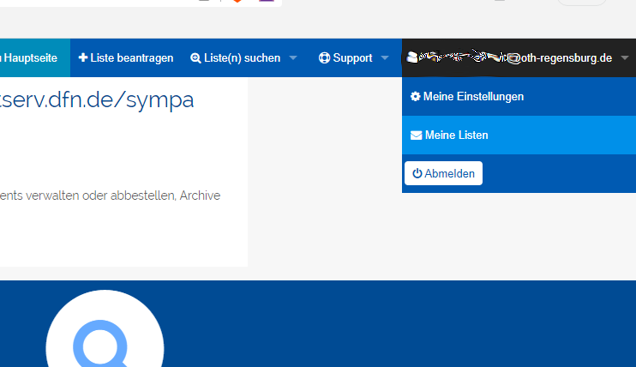 S. 8
Rechenzentrum
24.11.2023
Anleitung
Abonnenten auflisten
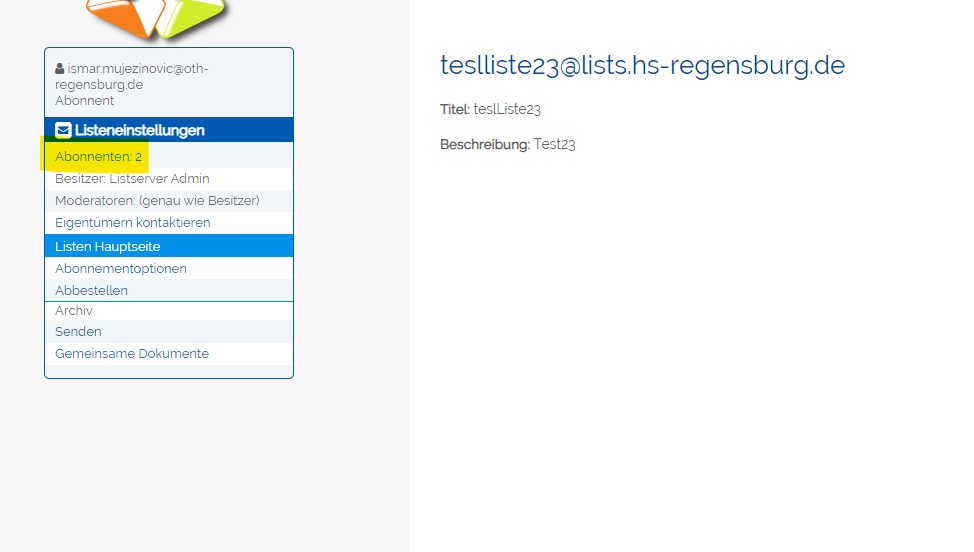 S. 9
Rechenzentrum
24.11.2023
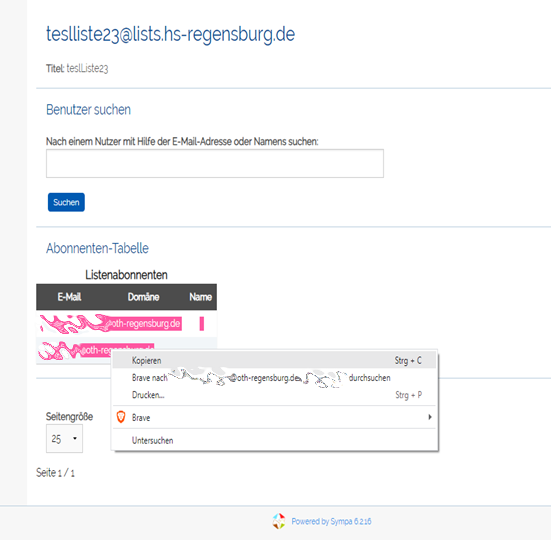 Anleitung
Kopieren
S. 10
Rechenzentrum
24.11.2023
Anleitung
Jetzt zu neuen Mail-Verteiler
S. 11
Rechenzentrum
24.11.2023
Anleitung
https://www.listserv.dfn.de/sympa/firstpasswdErste Anmeldung
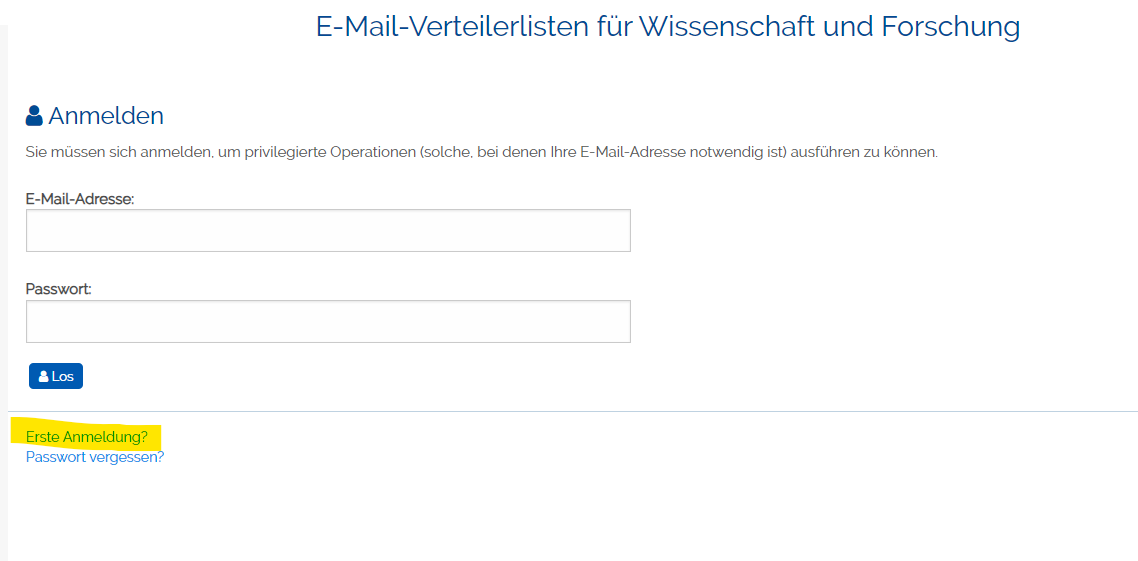 S. 12
Rechenzentrum
24.11.2023
Anleitung
Erste Anmeldung bei listserv.dfn.de/sympa/firstpasswd
S. 13
Rechenzentrum
24.11.2023
Anleitung
Sie kriegen eine Bestätigung E-Mail
S. 14
Rechenzentrum
24.11.2023
Anleitung
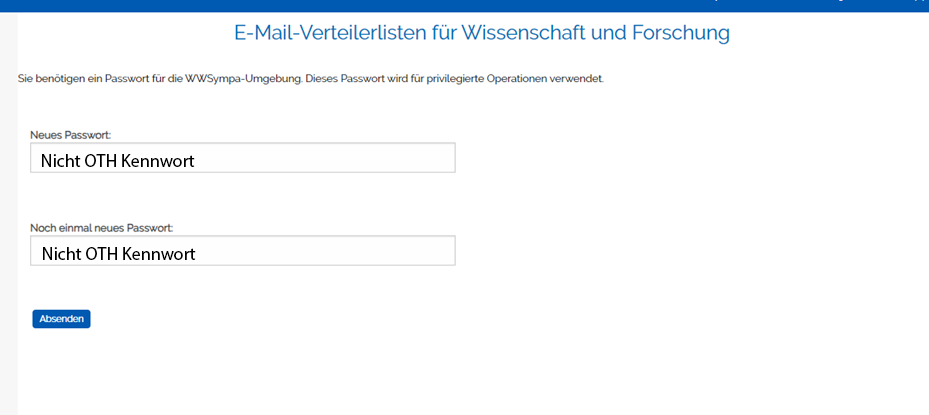 S. 15
Rechenzentrum
24.11.2023
Anleitung
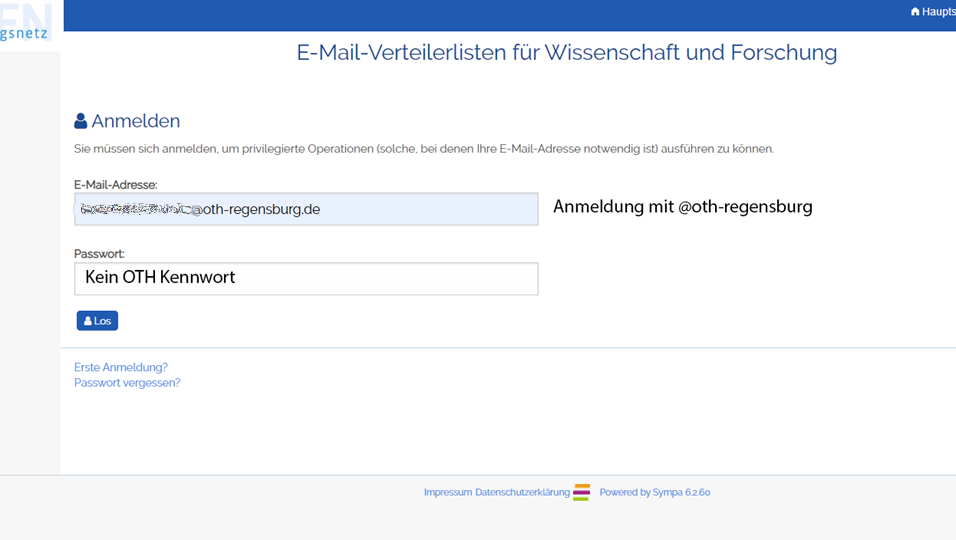 S. 16
Rechenzentrum
24.11.2023
Anleitung
Liste beantragen
S. 17
Rechenzentrum
24.11.2023
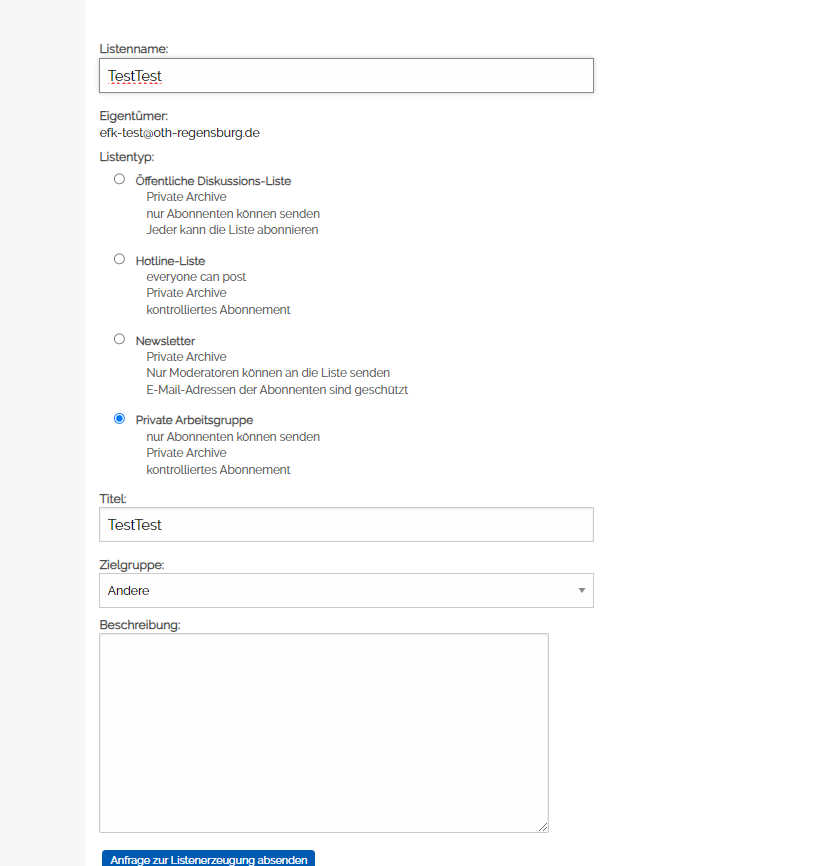 Warten bis Liste genehmigt ist…
S. 18
Rechenzentrum
24.11.2023
Anleitung
S. 19
Rechenzentrum
24.11.2023
Anleitung
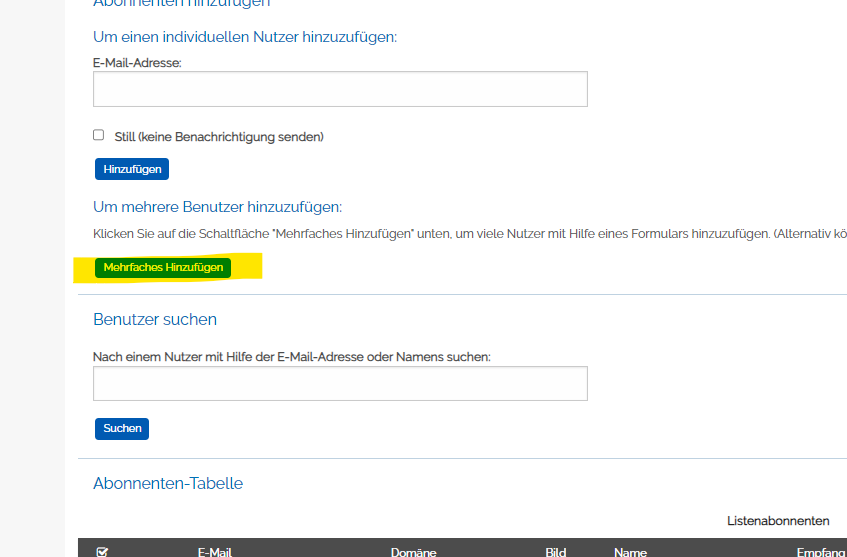 S. 20
Rechenzentrum
24.11.2023
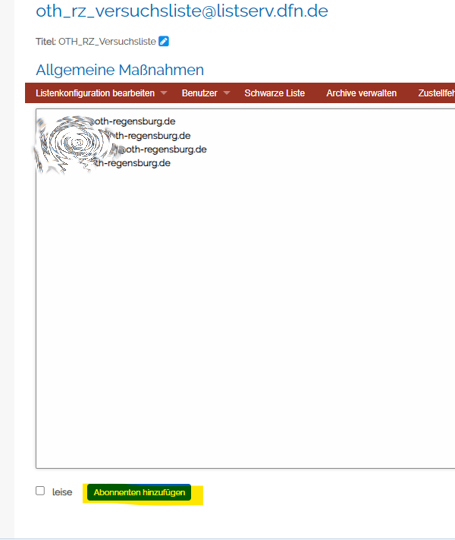 Anleitung
S. 21
Rechenzentrum
24.11.2023
Hinweiß
Hinzugefügte Mitglieder sind automatisch Mitglieder, solange sie sich nicht austragen.

Benutzer Bekommen Willkommen Mail wo sie sich auch abstellen können.
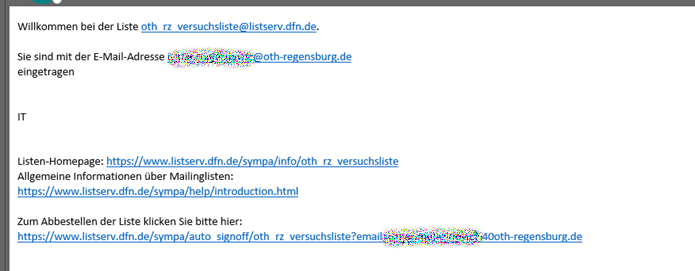 S. 22
Rechenzentrum
24.11.2023
Benötigen Sie Unterstützung?
Falls Sie Fragen haben, melden Sie sich bitte bei:

Rechenzentrum

support@oth-regensburg.de
Telefon: 0941 / 943-5120
S. 23
Rechenzentrum
24.11.2023